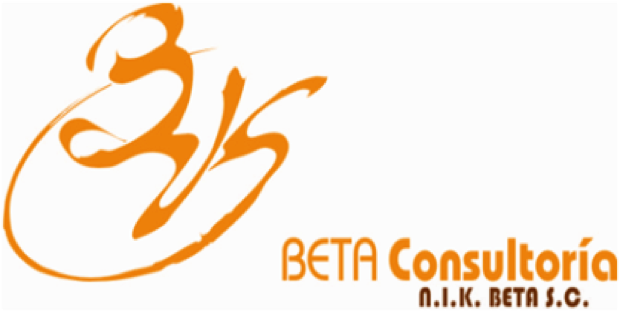 Evaluación del Fondo de Aportaciones para la Seguridad Pública FASP  Morelos
Presentación final
Julio 2014
Contenido
Elementos de la evaluación
Diagnóstico de la problemática
Principales hallazgos
Del proceso de diseño
Del proceso de planeación estratégica
El grado de cobertura
El método de operación
Los resultados obtenidos
Fortalezas, Oportunidades, Debilidades y Amenazas
Siguientes pasos
Ramo 33
Etiquetas de gasto 2013
*Fondo de Aportaciones para la Nómina Educativa y Gasto Operativo (FONE) entrará en vigor en el ejercicio fiscal 2015.  A partir de 2015  serán dos dependencias coordinadores SEP y SHCP
Retos de la evaluación al Ramo General 33
Los fondos están diseñados como una bolsa de recursos económicos para etiquetas de gasto generales definidas y, no necesariamente, relacionadas con programas específicos, por lo que se recomienda contar un metodología adecuada.
Los recurso de un Fondo pueden ser ejercidos por distintas instituciones y cada institución define los procedimientos relacionados, por lo que no hay información sistematizada sobre el ejercicio del Ramo 33 y de cada fondo.
Falta de vinculación explícita entre prioridades estales y las etiquetas de destino de los recursos de los fondos.
Poca coordinación de los diversos actores involucrados en el proceso de aplicación de los recursos.
No se ha documentado el enfoque de resultados de los proyectos, acciones y/o programas en los que se ejercen  los recursos de los fondos.
Condiciones necesarias para la evaluación del Ramo 33
¿Cómo se realizó la evaluación?
1
Términos de Referencia de 67 preguntas binarias y abiertas
Revisión documental de información del ejercicio fiscal 2013 (trabajo de gabinete)
2
Entrevistas a funcionarios estatales
(trabajo de campo)
3
Valoración de las 5 temáticas
4
Presentación de resultados y recomendaciones
5
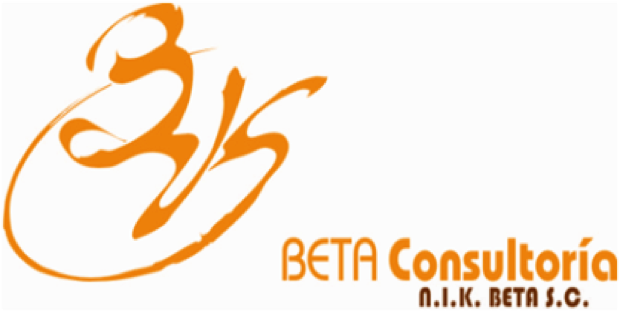 Prinpales hallazgos de la evaluación del Fondo VII. Aportaciones para La Seguridad Pública (FASP)
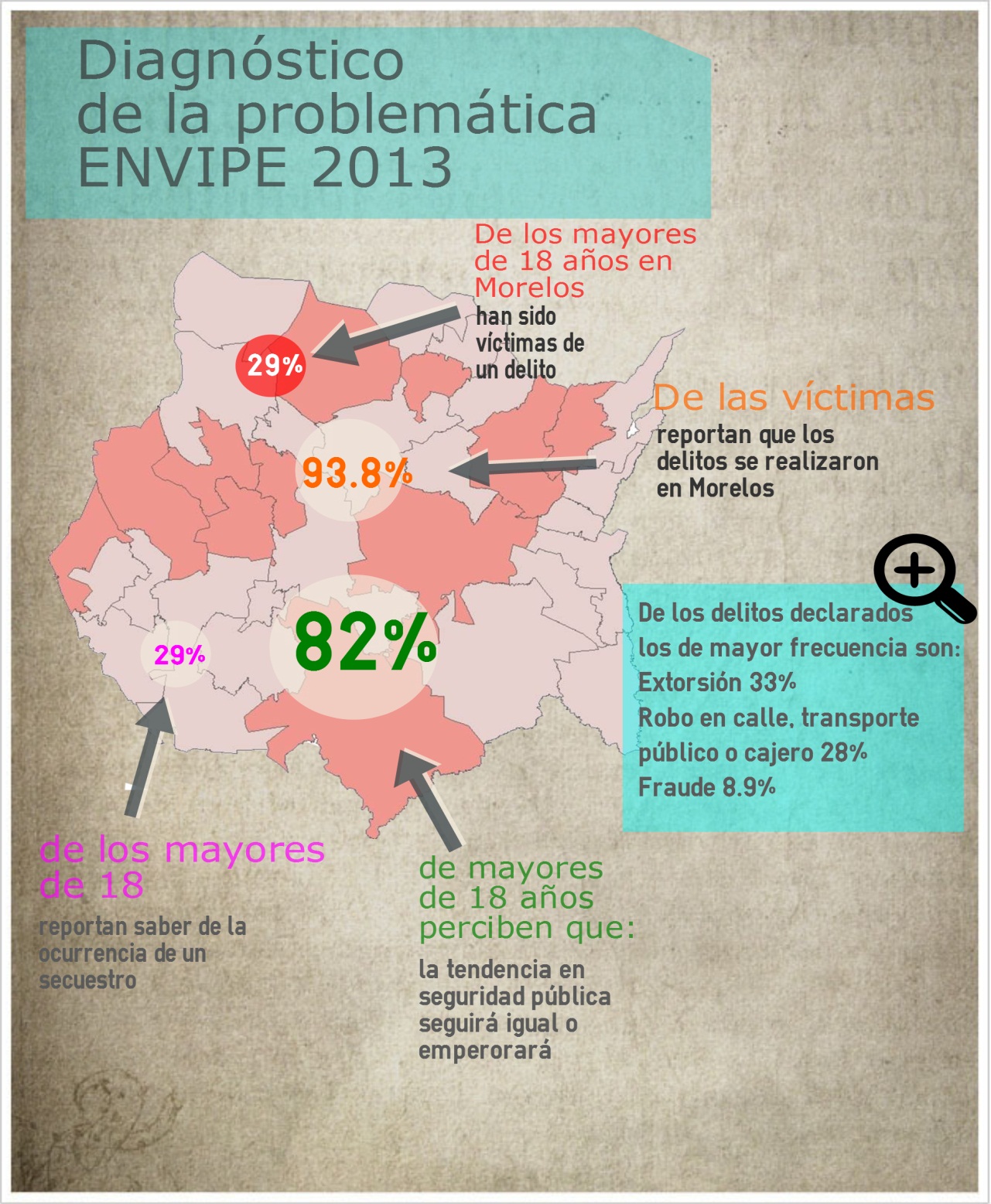 Problemática:
Inseguridad pública
En el Plan Estatal de Desarrollo y el Programa Estatal de Seguridad Pública 2013-2018 está desarrollado el diagnóstico sobre seguridad pública.

La ENVIPE resalta la importancia de atender está problemática en Morelos.
¿El diseño del FASP responde a la problemática identificada?
El diseño del FASP está definido desde la federación en el marco de la Ley de Coordinación Fiscal. 

Los recursos asignados al FASP, como se indica en el Artículo 45 de la Ley de Coordinación Fiscal, deben ser utilizados exclusivamente para: 

1. Reclutamiento, formación, selección, evaluación y depuración de los recursos humanos vinculados con tareas de seguridad pública; 

2. Otorgamiento de percepciones extraordinarias para los agentes del Ministerio Público, los peritos, los policías judiciales o sus equivalentes de las Procuradurías de Justicia de los Estados y del Distrito Federal, los policías preventivos o de custodia de los centros penitenciarios y de menores infractores;
3. Equipamiento de las policías judiciales o de sus equivalentes, de los peritos, de los ministerios públicos y de los policías preventivos o de custodia de los centros penitenciarios y de menores infractores;

4. Establecimiento y operación de la red nacional de telecomunicaciones e informática para la seguridad pública y el servicio telefónico nacional de emergencia;

5. Construcción, mejoramiento o ampliación de las instalaciones para la procuración e impartición de justicia, de los centros de readaptación social y de menores infractores; así como, de las instalaciones de los cuerpos de seguridad pública y sus centros de capacitación; y seguimiento y evaluación de los programas señalados.
Alineación
El Plan Estatal de Desarrollo establece obgetivos estratégicos en materia de seguridad pública a los que la aplicación de los recursos del FASP, como lo establece la LCF, contribuyen.

El PED contiene un diagnóstigo general sobre la problemática de la inseguridad pública en el estado, sin embargo un diagnóstico del FASP debería profundizar en:

1) Los recursos humanos vinculados con tareas de seguridad pública, su calificación para las tareas que se les asignan, los procesos de reclutamiento, formación, selección, evaluación y depuración;
2) La suficiencia de salarios y prestaciones de los agentes del Ministerio Público, los peritos, los policías judiciales o sus equivalentes de las Procuradurías de Justicia del Estado, los policías preventivos o de custodia de los centros penitenciarios y de menores infractores; 

3) El equipamiento de las policías judiciales o de sus equivalentes, de los peritos, de los ministerios públicos y de los policías preventivos o de custodia de los centros penitenciarios y de menores infractores; 

4) El establecimiento y operación de la red nacional de telecomunicaciones e informática para la seguridad pública y el servicio telefónico nacional de emergencia; 

5) Las instalaciones para la procuración e impartición de justicia, de los centros de readaptación social y de menores infractores, así como de las instalaciones de los cuerpos de seguridad pública y sus centros de capacitación; 

que son las acciones a las que deben aplicarse de manera exclusiva los recursos del FASP
Estas carencias nos permiten considerar que:
No está claramente documentado que objetivos específicos se quieren lograr con estos recursos. 

No existe evidencia sobre la eficacia de las intervenciones que financia.

Se identifican las siguientes áreas de oportunidad en el proceso de diseño del fondo:
Insuficiente justificación de que las diversas intervenciones (etiquetas de gasto) son necesarias y suficientes para atender la problemática en materia de seguridad pública. 
Falta de documentos normativos del FASP que describan la relación causal y su grado de incidencia entre las etiquetas de gasto y los objetivos en materia de seguridad pública.
¿Existe planeación para la atención de la problemática?
Se reconoce que el Plan Estatal de Desarrollo y el Programa Estatal de Seguridad Pública 2013-2018 señalan claramente los objetivos en materia de seguridad pública de Morelos. 

Incluyen elementos de planeación estratégica: objetivos, estrategias, indicadores y metas, que permiten asociarlos con las intervenciones que realiza el Estado para atender esta problemática.

Incluyen todos los programas del FASP pero no existe un documento que explicite la vinculación entre la planeación del PED, el Programa de Seguridad Pública y la del Fondo.
¿A quienes están dirigidos las acciones del FASP?
De acuerdo con las definiciones del CONEVAL:

Población potencial: Corresponde a la población total que representa la necesidad y/o problema que justifica el programa y por ende pudiera ser elegible para su atención.
Población objetivo: Aquellos grupos o personas que el programa tiene planeado o programado atender en un periodo, pudiendo corresponder a la totalidad de la población potencial o una parte de ella. 

En relación con la población potencial y objetivo, el fondo se otorga a toda la entidad federativa, y los recursos están destinados a mejorar la seguridad pública en las entidades federativas. Dado que la seguridad pública es un bien público, no se puede excluir a nadie de su goce. 

Por lo mismo, tanto la población potencial como la población objetivo del fondo están constituidas por la población total de la entidad federativa correspondiente.
¿La operación está alineada a la atención de la problemática?
Los reursos del  FASP son ejercidos por distintas instancias.
Durante 2013 se incluyeron 17 programas prioritarios en el Presupuesto de Seguridad Pública del Estado de Morelos, financiados con recursos propios y/o FASP. 

Del total de los programas con presupuesto definido en la Secretaría de Seguridad Pública se presentó un subejercicio de 49.4%.
¿Cómo se miden los resultados del FASP?
A pesar de que las entidades tienen autonomía en cuanto al ejercicio de los recursos, el gasto debe estar alineado a la Estrategia Nacional de Seguridad Pública. 

Los resultados que se informan son únicamente sobre el ejercicio presupuestal.  

Los recursos de FASP para el Estado de Moleros han crecido modestamente, 2.6% en cinco años, al pasar de 146 millones en 2009 y 2010 a 165 millones en 2013, el gasto, sin embargo ha bajando notablemente de 2012 a 2013. En 2011 se gastaron 20 millones de pesos menos que en 2011 y en 2013 se gastaron 66 millones menos que en 2012. 

Es notable la cantidad de indicadores que se presentan en el Plan Estatal de Desarrollo y el Programa de Seguridad Pública 2013-2018, a los que están alineados a los objetivos del FASP, sin embargo no se encuentran incorporados en la MIR ni en algún otro método de segimiento.
FODA
FODA por tema
Recomendaciones generales
Elaborar documentos normativos del FASP que describan la relación causal y su grado de incidencia entre las etiquetas de gasto y los objetivos en materia de seguridad pública.

El FASP requiere un diagnóstico específico de Morelos que justifique las acciones a las que deben aplicarse de manera exclusiva los recursos del fondo.

Mejorar la matriz de indicadores para resultados, incorporando algunos de los indicadores del Plan Estatal de Desarrollo y del Programa de Seguridad Pública 2013-2018.

Se recomienda integrar un sistema único de indicadores de seguridad pública del Estado de Morelos en el que se incluyan los 25 indicadores del PED y que éstos sean parte de la información del FASP.
Sería deseable que cada programa tuviera identificado su población potencial y objetivo para mejorar la focalización de las intervenciones e incrementar su eficacia.

Se sugiere una evaluación de procesos para identificar los puntos críticos o nudos que dificultan o retrasan tanto el flujo de recursos, como la concreción de los procesos relacionados con la ejecución y el gasto.

Se sugiere una revisión de las políticas de profesionalización del personal a cargo de la ejecución de los programas, la alta movilidad del personal representa un costo alto en términos de eficiencia ya que las curvas de aprendizaje relacionadas con los temas complejos que se abordan en los distintos programas, son largas y dificultan la  ejecución de los mismos.